LIDAR
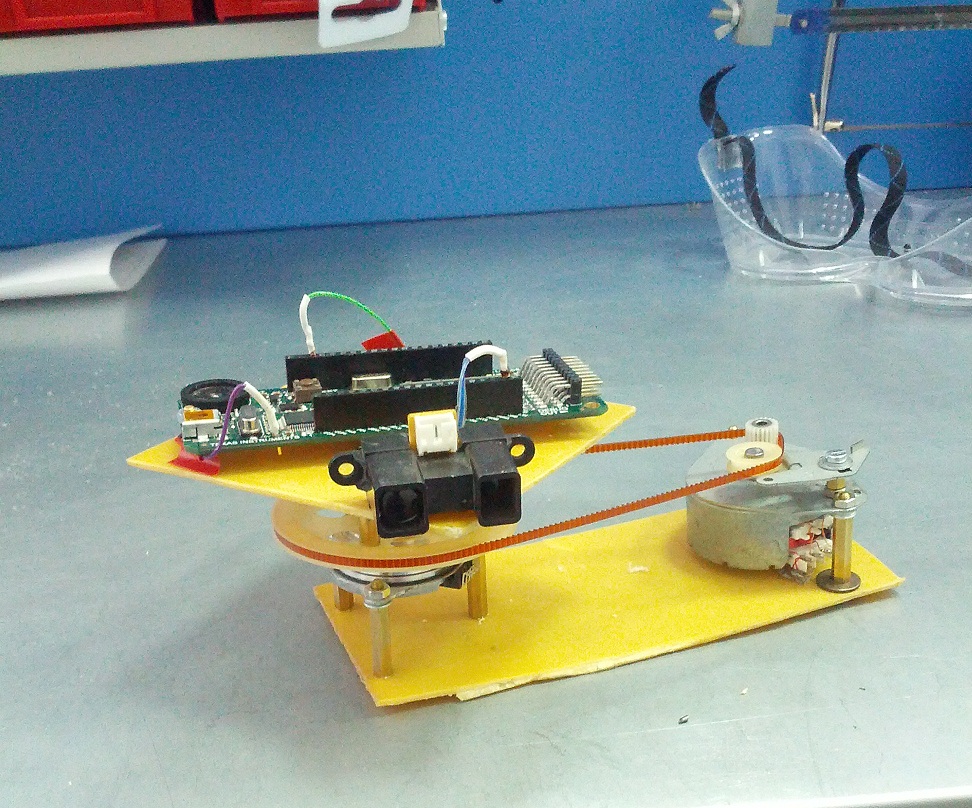 Общий вид устройства
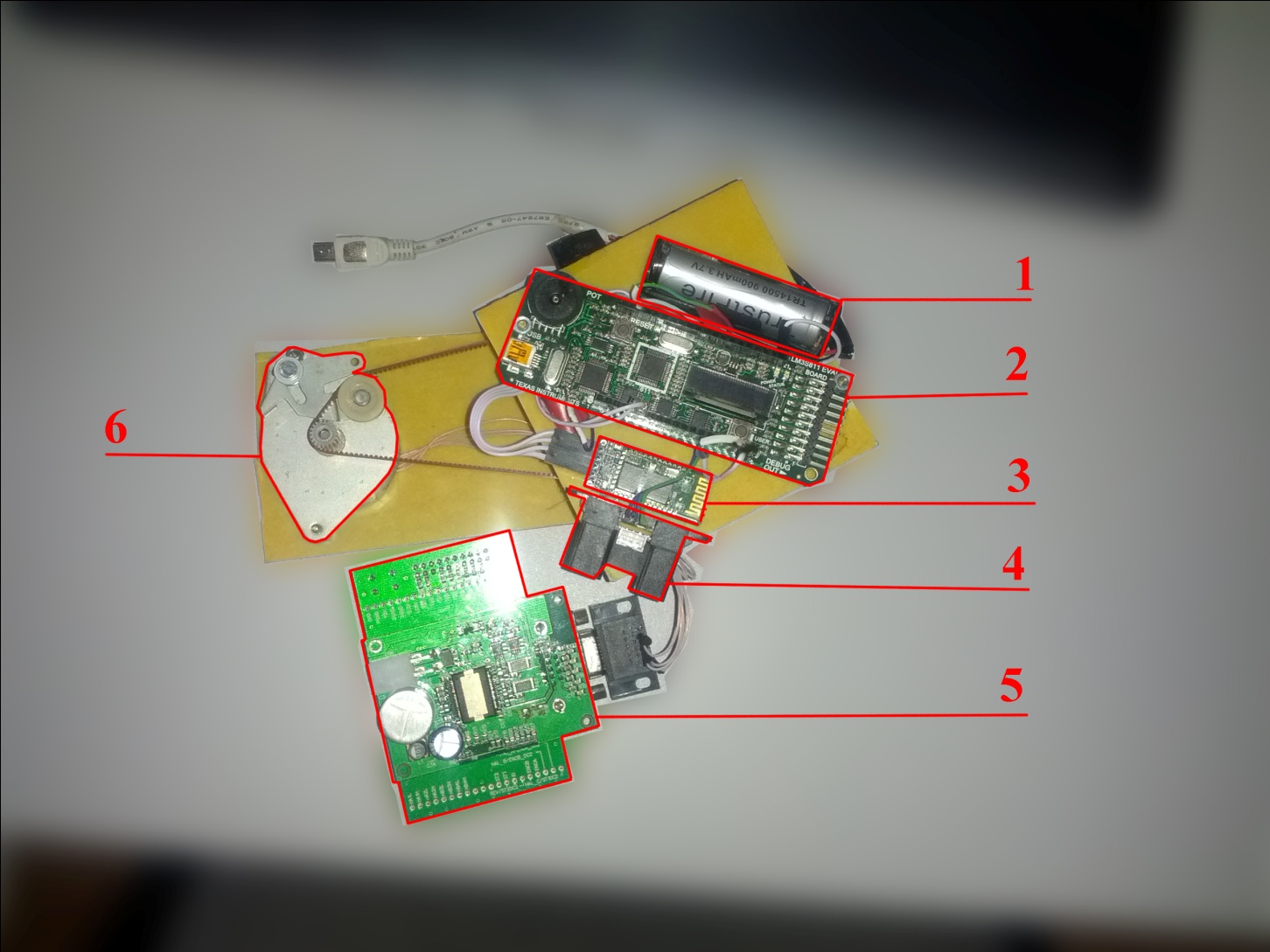 Батарея
Отладочная плата
Bluetooth-модуль
Дальномер
Плата управления
 двигателем
6) Двигатель
Описание дальномера
GP2Y0A02YK0F – датчик расстояние, состоящий из интегрированного PSD(позиционно-чувствительный детектор), IRED(инфракрасный излучающий диод) и схемы обработки сигналов. 
Разнообразные отражающие свойства объектов, температура среды и продолжительность работы не влияют на измерение из-за применения метода триангуляции.
Устройство выводит напряжение, соответствующее дальности обнаружения объекта. Таким образом, датчик может быть использован в качестве датчика приблежения.
Триангуляционный дальномер
Характеристики дальномера
Фирма производителя: SHARP
Модель: GP2Y0A02YK0F
Дальность: 20-150 см
Размер: 29.5х13х21.6 мм
Тип сигнала на выходе: ананалоговый
Макс. сила тока: 33 мА
Рекомендуемое напряжение: 4.5 – 5.5 В
Скорость считывания: 1 измерение в 40 мс
Схема дальномера
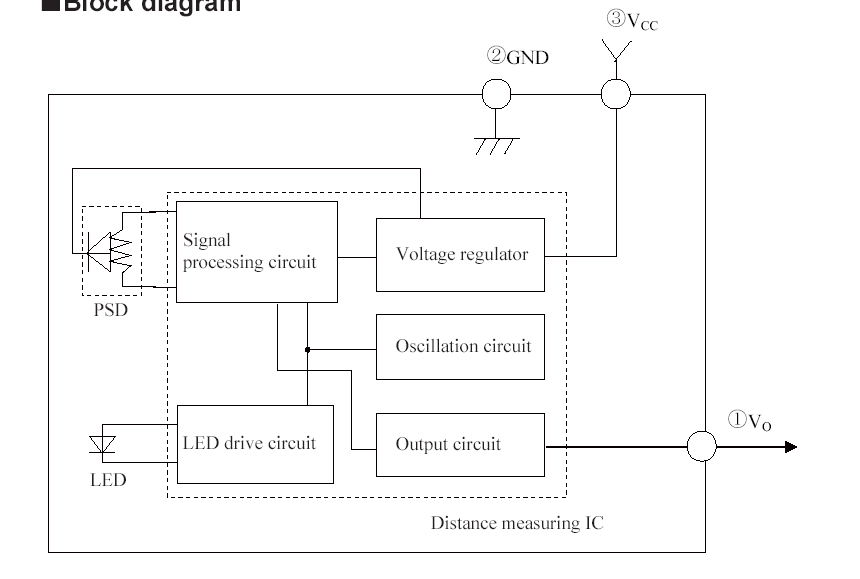 Зависимость расстояния от выдаваемого напряжения
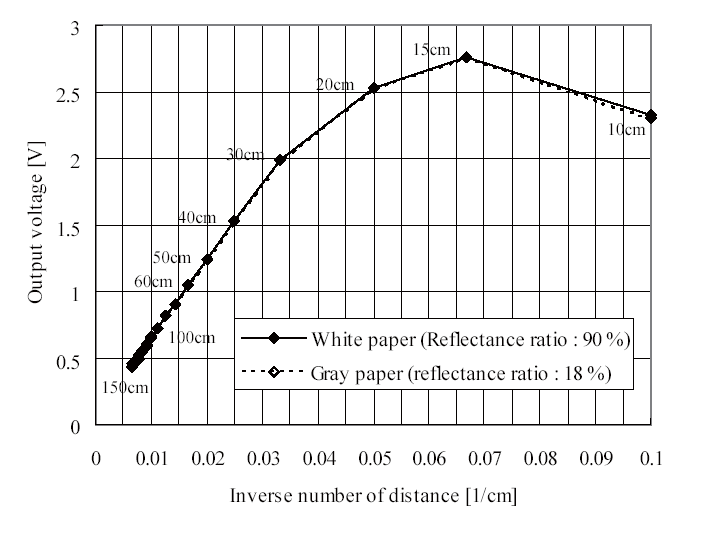 Алгоритм
1) Запускаем двигатель с периодом вращения 2 с.
2) Дальномер проводит измерение каждые 40 мс. За 1 оборот происходит 50 измерений. Т.е. измерение мы производим после каждого поворота платформы с дальномером на 7.2 градуса.
3) Зная измеренное расстояние и угол между каждыми измерениями, мы можем в полярных координатах построить эти значения.